GER 111/511First Year German (STEM)
Sebastian Heiduschke

Sebastian.heiduschke@oregonstate.edu

(541) 737-3957 [voice]
(541) 602-6360 [text]
GER 111/511First Year German (STEM)
Guten Tag! Mein Name ist Sebastian Heiduschke.

Ich bin Ihr Professor für Deutsch 111/511.

Was ist Ihr Name?
Unser Plan heute (our plan/ agenda today)
Der Kursplan (syllabus)
Learning goals, individual outcomes, personalized assessment
Learning tools and resources online (blog, wiki, open access material)
The basics: the letters (pronunciation, alphabet)
IRB
The basics: the numbers (counting from 0 to infinity)
Homework
2
April 1, 2014
Der Kursplan (syllabus)
The need for technology: phones, tablets, notebooks, twitter, facebook, youtube, instagram etc.
No quizzes, no tests, no midterm, no final
No textbooks – create your own
No busy work
Four phases: foundations, subject-specific project, interdisciplinary project, project presentation and assessment
3
April 1, 2014
Learning goals, individual outcomes, personalized assessment
Create your blog now or later (blogs.oregonstate.edu).
Look at the learning outcomes 1-5 on the syllabus. How would you like to achieve them? What kind of vocabulary, phrases, sentences? What is realistic? 
Look at the evaluation criteria. Would you like to shift your assessment in a different way? Combine learning blog and textbook wiki?
Is there anything else you will need to be successful in this course?
4
April 1, 2014
(Some) Learning tools and resources online (blog, wiki, open access material)
Instructor blog GER 111/511
Your blog and/ or your wiki
Deutsch im Blick (open access textbook, also ebook pdf) http://www.coerll.utexas.edu/dib/
Grimm Grammar (open access grammar, exercises)http://www.coerll.utexas.edu/gg/index.html
Hammer Grammar (open access video grammar, Khan academy style) http://www.youtube.com/playlist?list=PL2fCGQa2PY7CDJkKsRiYNC-7XxiU4I10f
Leo dictionary, also for pronunciation http://dict.leo.org/ende/index_de.html
5
April 1, 2014
The basics: the letters (pronunciation, alphabet)
Mein Name ist Sebastian. 
Wie buchstabiert man das? (buchstabieren - to spell)
Sebastian buchstabiert man S-E-B-A-S-T-I-A-N.
Schauen Sie das Video: http://youtu.be/n1VYgbungcA?t=3m29s
Buchstabieren Sie am Telefon mit DIN 5009: http://www.spelltool.com/de/index.php
6
April 1, 2014
IRB
German for STEM

Please code the handout with your initials (first, middle, last)
7
April 1, 2014
The basics: the numbers (counting from 0 to infinity)
Meine Handynummer (cell phone number) ist 541-602-6360.
Du kannst mir simsen (simsen – to send a text message).
Schauen Sie das Video: http://youtu.be/pr7QadnsTXE
Hier sind die Zahlen als Tabelle: http://data7.blog.de/media/587/6212587_9227b891ad_d.pdf
Simsen Sie Ihrem Nachbarn.
8
April 1, 2014
Homework
See the syllabus and the blog for details http://blogs.oregonstate.edu/german111stem/class-activities/phase-day-1/
Want some R&R? Free screening of film GOLD on Sunday, Monday, and Thursday at the Darkside Cinema.
And now… finish class like you would at a German university…
9
April 1, 2014
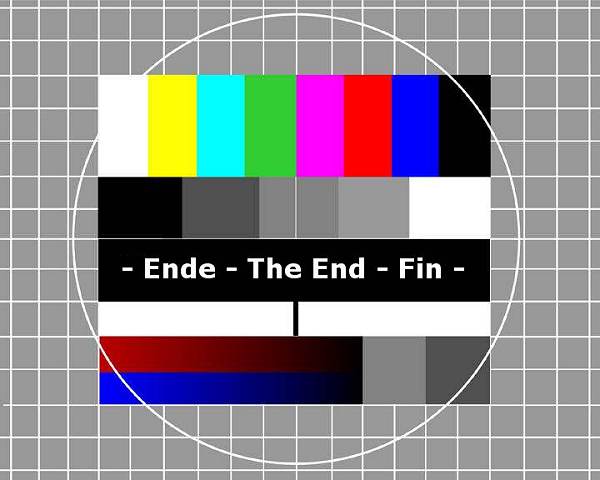 10
April 1, 2014